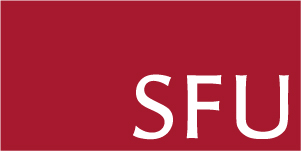 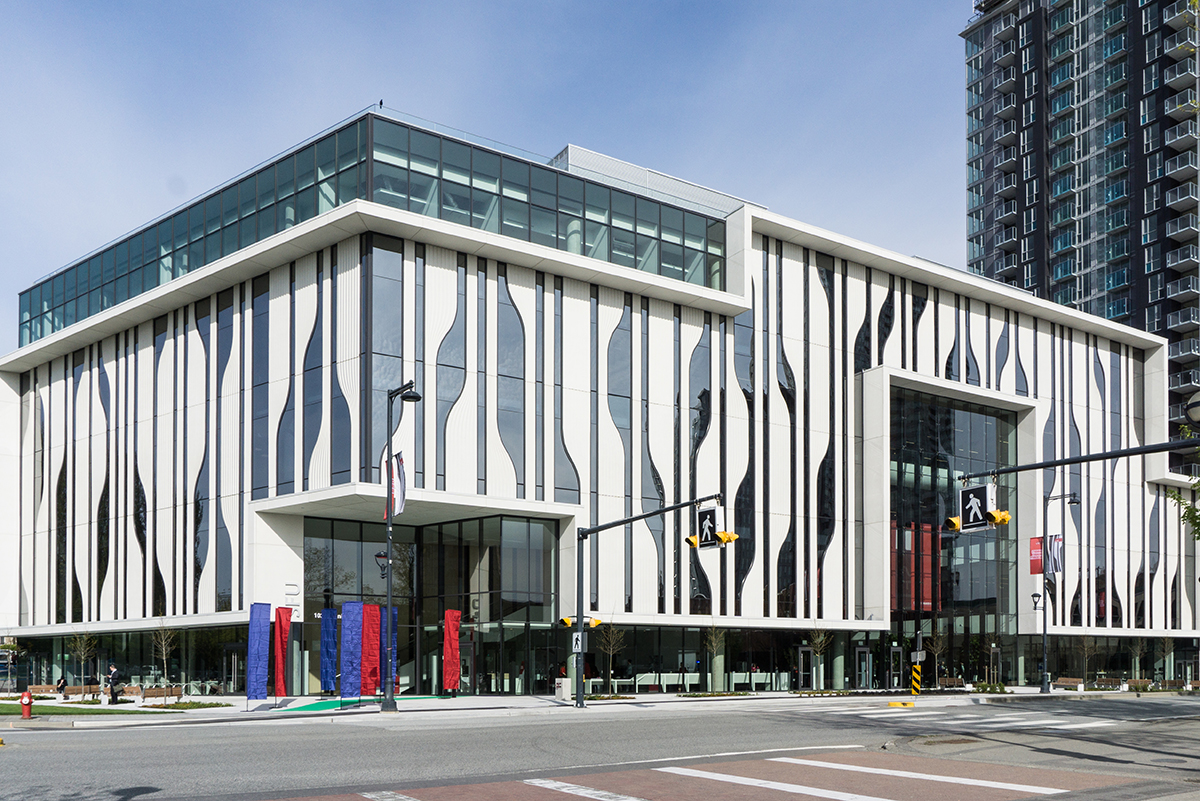 A REVIEW OF LESSONS FROM COMBINED MODELLING APPROACHES IN ASSESSING ENERGY AND CLIMATE POLICIES

Presented by Nastaran Arianpoo, PhD., Research Associate
Research team: Kamaria Kuling, Dr. Andrew S. Wright, Dr. Taco Niet 

ΔE+ Research Group
Simon Fraser University (SFU)
June 2021
Motivation
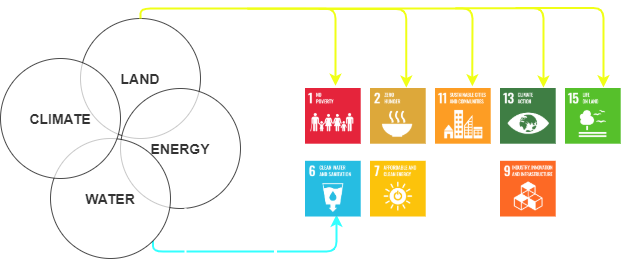 2
Energy Transition & Low-carbon Economy
Main Gaps in Existing Models:
Limitation in representing an energy system with a high penetration of intermittent renewable resources.
Inadequate incorporation of the nexus concept into energy systems’ analysis.
3
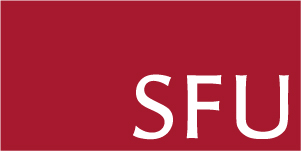 Energy Modelling Paradigms
Analysis domain
Policy
Output
Low spatial & temporal resolution
Forecasting scenario analysis and policy impact studies
Energy-Economy Modelling domain
Input
Market
Medium spatial & temporal resolution
Output
Investment in capacity expansion and technologies in given energy system
Capacity Expansion Modelling domain
Input
Utilities
High spatial & temporal resolution
Output
Electricity market simulator
Power system Modelling domain
Input
Engineering & Services
4
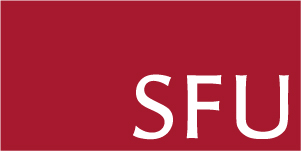 Combined Modelling Approaches
Combined the Capacity Expansion and Power System Models
Combined Energy-Economy and Capacity Expansion Models
5
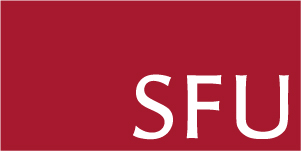 Combining the Capacity Expansion & Power System Models
Misleading the flow of investment 
Inaccurate estimation of technical curtailment 
Inconsistency in calculation of the CO2 emissions reductions.
Underrate the importance of system flexibility (namely storage)
6
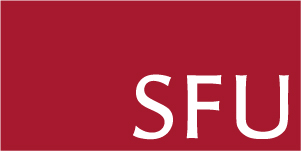 Combining Energy-economy & Capacity Expansion Models
Overestimation of the value of the baseload technologies
Overly optimistic results about the flexibility of the power system 
Underestimation of the overall cost of meeting long-term emissions deductions targets
Underestimating the value of flexibility measures such as demand response, and storage options
7
What is the “Nexus”?
The term “NEXUS” refers to the interactions among interdependent systems.

The GOAL OF MODELLING NEXUS systems is to safeguard the resiliency of the whole system by creating feedback mechanism between its components
8
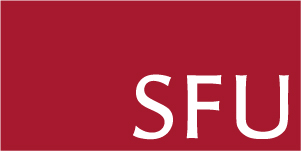 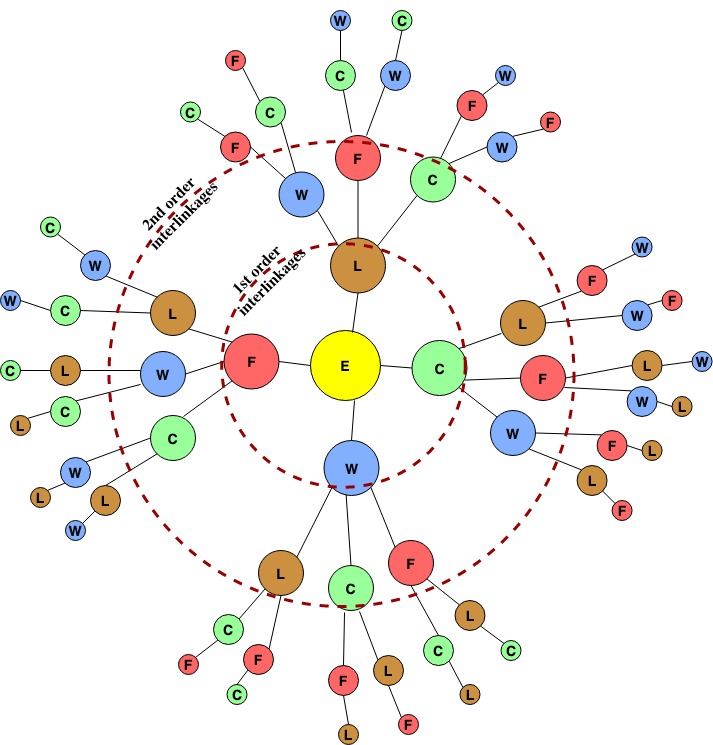 Representation of Nexus Concept in the Existing Models
Figure adopted after: C.S. Laspidou, D.T. Kofinas, N.K. Mellios, M. Witmer, Modelling the Water-Energy-Food-Land Use-Climate Nexus: The Nexus Tree Approach, Proceedings. 2 (2018) 617. https://doi.org/10.3390/proceedings2110617.
9
1st order of direct Nexus linkages
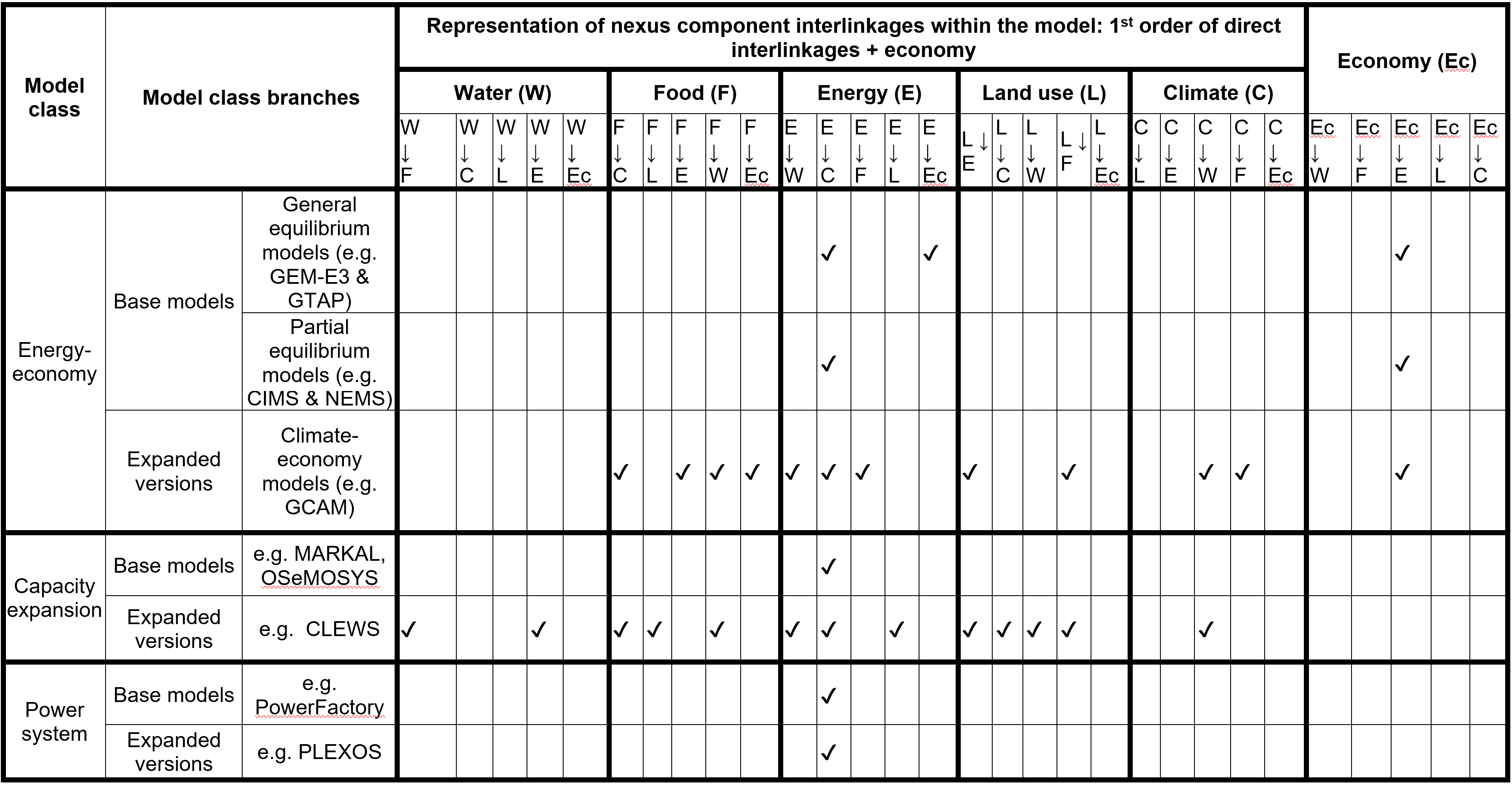 10
Conclusion on Combining modelling techniques
Manageable computational
Creating feedback loops to test the accuracy of energy-related assumptions and simulations.
Missing feedback between the energy economy and capacity expansion models.
Cross-disciplinary interactions of energy domain with factors such as water, food, and natural securities remain relatively underrepresented in existing models.
Combining modelling techniques can be beneficial in addressing modelling limitations in representing the nexus concept.
11
More information on the Topic
Niet, T., N. Arianpoo, K. Kuling, A.S. Wright (2021).  Increasing the Reliability of Energy System Scenarios with Integrated Modelling: A Review.  SSHRC Knowledge Synthesis Grant 872-2019-1009 final report.  March 17, 2021.

The Canadian Social Sciences and Humanities Research Council (SSHRC) Grant 872-2019-1009.
Includes the report on a series of expert elicitation workshops to gain insight from energy modelling domain experts who use combined models
12
Resource Systems
Climate
Demand
Update: BC Nexus of Water, Food, Energy, Climate Model
Energy
Energy System
CO2
Water
Power Sector
Crop
Water System
CO2
Land System
Figure adopted after: Sridharan, V., Shivakumar, A., Niet, T., Ramas P. E., Howells, M. (2020). Land, energy and water resource management and its impact on GHG emissions, electricity supply and food production- Insights from a Ugandan case study. Environment Research Communication
CO2
Agriculture Sector
13
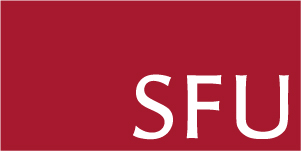 Thank you!
Thank you
14